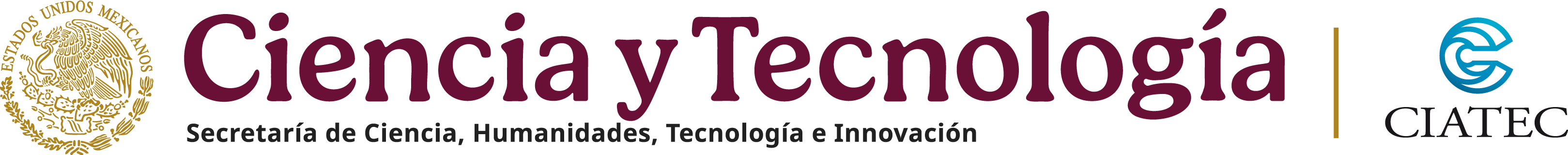 Título de la Presentación
Subtítulo de la Presentación
RECUADRO PARA TRADUCCIÓN DE SEÑAS
(BORRAR)
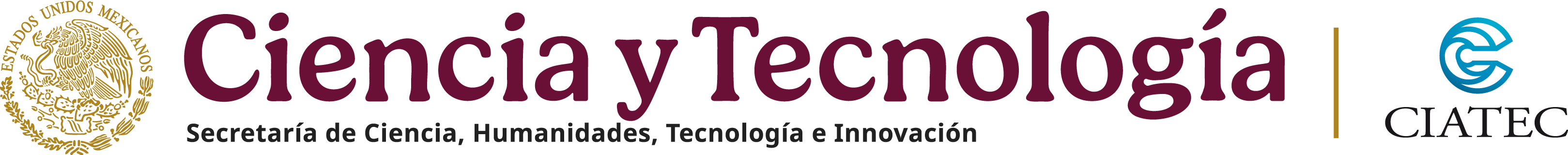 RECUADRO PARA TRADUCCIÓN DE SEÑAS
(BORRAR)
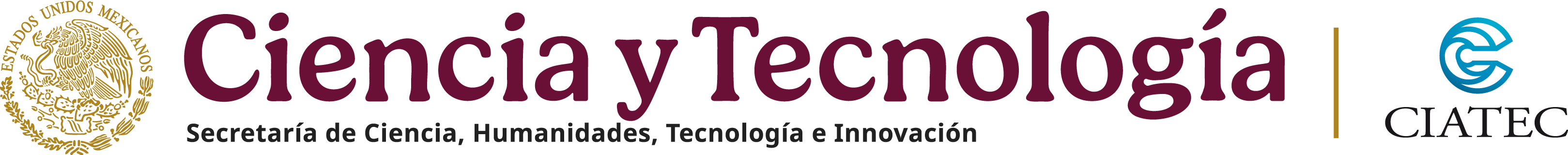 Ejemplo de Entrada deCapítulo o Tema
RECUADRO PARA TRADUCCIÓN DE SEÑAS
(BORRAR)
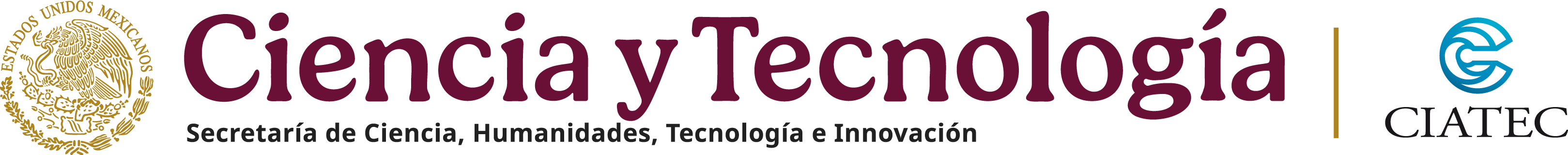 RECUADRO PARA TRADUCCIÓN DE SEÑAS
(BORRAR)